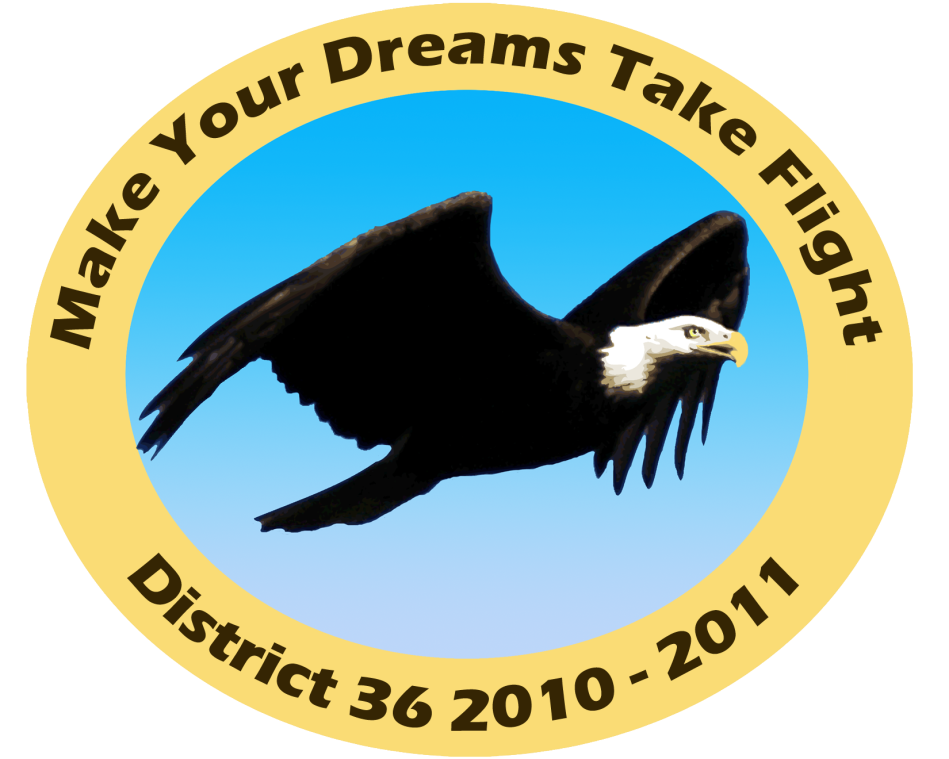 For successfully competing at the Club level of the 2011 
International Speech Contest
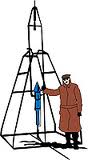 Contest Master (Bigyani Das, Ph.D, DTM)
Date
Vice President, Education (Ronald A. Jones, CTM)
Certificate of Participation
Goddard Toastmasters
This certificate is awarded to
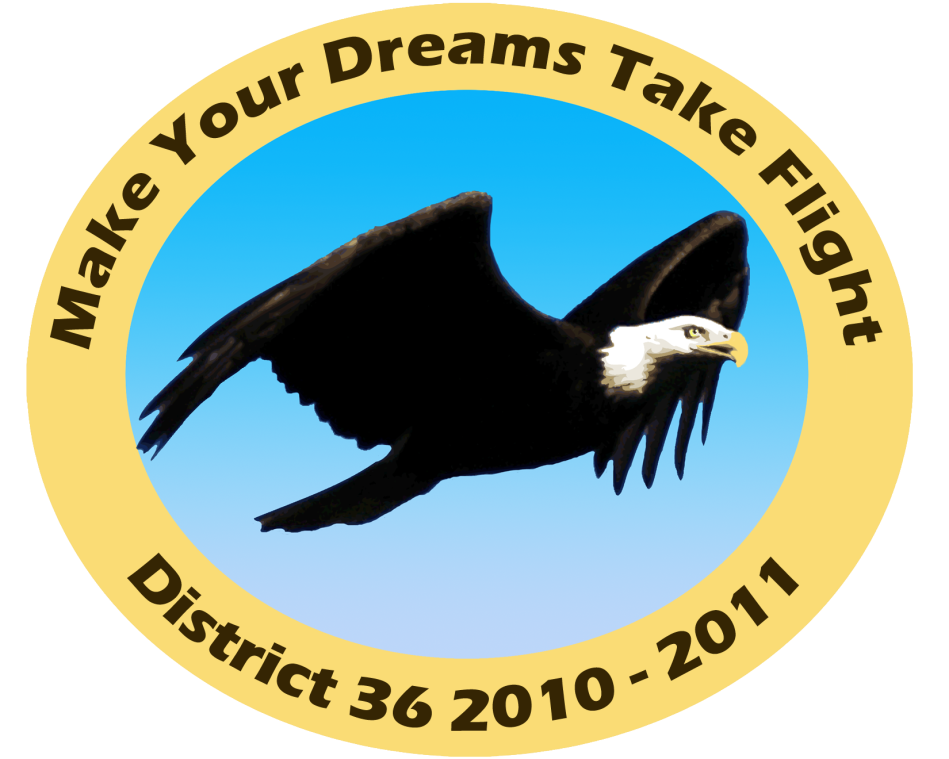 For successfully competing at the Club level of the 2011 
Evaluation Contest
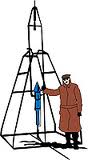 Contest Master (Bigyani Das, Ph.D, DTM)
Date
Vice President, Education (Ronald A. Jones, CTM)
Certificate of Participation
Goddard Toastmasters
This certificate is awarded to